IECP Reading Level 2 Classroom
Christine, Maggie, Ellen and Qin
4/16/2013
Introduction
Classroom Setting:
IECP Level 2 Reading
Intermediate Level
10 students 
Course Objectives:
reading comprehension 
vocabulary development
Lesson Process:
Warm up---“Words in discussion” activity
Check answers to homework---Discuss problems
Introduce chapter 5--- “Words in Context”
Research Question
How the teacher manipulates classroom interaction differently based on varied pedagogical goals?
Data Collection
Entire 50 minutes of class was video recorded

The two activities “Words in discussion” and “Introduction of vocabulary” were transcribed for data analysis.
Data Analysis
Analyzed through four scopes:
Walsh’s (2011) the IRF exchange structure
Wertsch’s (1985) scaffolding function of teachers’ questions
Mercer’s (2000) types of talk
Walsh’s (2011) SETT (self-evaluation of teacher talk framework)
IRF exchange structure
Initiation – Response – Feedback 

Manage the flow of classroom interaction

Pattern will be broken by students’ interruption or teacher overlook students’ contribution

Time pressure may affect the length of each IRF turns
Functions of teacher’s questions
Activity 1 “Words in discussion” : Mostly used questions with scaffolding functions

Activity 2 ““introduction of vocabulary”: Mostly used display question

 strongly influenced students’ participation
Questions with scaffolding functions -Activity 1
Recruitment (R) to draw students’ attention to the task (lines 55-58) 




(R)ensuring student’s participation (lines 82-84)
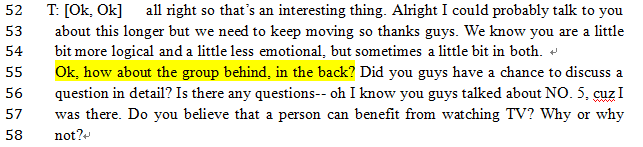 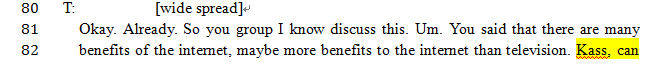 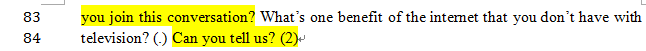 Questions with scaffolding functions -Activity 1
Direction Maintenance-Clarification Request (DM-CR) to ask for clarification and elaboration from the student (lines 30, 40, 66).
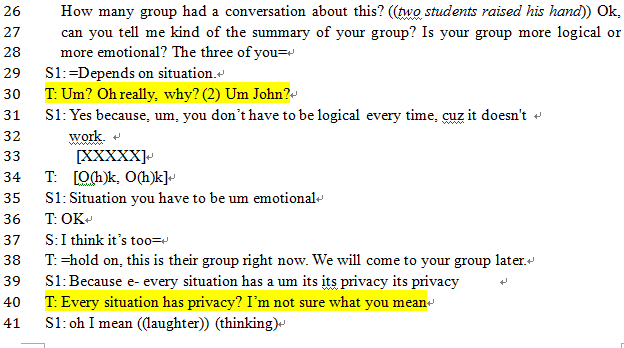 Questions with scaffolding functions -Activity 1
Reduction in degrees of freedom (RDF) is used when students have trouble in providing correct answers and by changing vocabulary (lines 69-77).
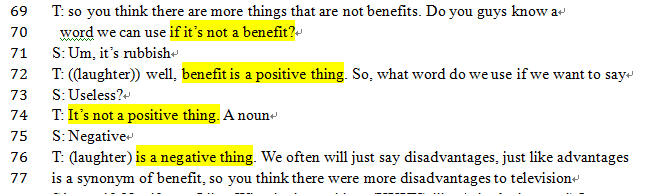 Display questions –Activity 2
The teacher mostly used the two display questions:
Asking students the part of speech of a vocabulary, such as in line 162, 176, 194, 205, etc.
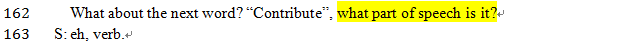 Display questions –Activity 2
Asking students for the right answer from a list of choices in line 166, 181, 214
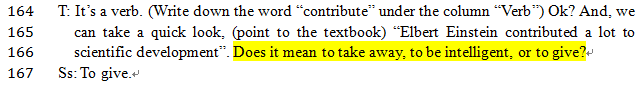 Functions of teacher’s questions
Activity 1: 
    Used questions with scaffolding functions 
    Assisted students’ comprehension and maximized students’ participation
Activity 2:
    With constant use of display questions
    The teacher-student interaction were almost controlled by the teacher and the response from the students were close to recitation than the classroom dialogue
Types of talk
Disputational talk

Cumulative talk: 
 positively and uncritically
Joint, additive contribution
Construct common knowledge by accumulation
Repetition, confirmation & elaboration

Exploratory talk:
Engage critically but constructively
Reasons and explanations are explicit 
Challenge ideas, then give reasoning 
All parties actively participate

Representational speech
Data Set 1: Words in Discussion
Cumulative Talk
Built on each other’s talk, help classmate to express the meaning, complete each other’s sentence, positively construct the conversation through repetition, confirmation and elaboration.
Pedagogical goal: generate oral communication using newly learned words
Pedagogical goal:
Exploratory Talk
A sign, a beginning of exploratory talk,

but was killed very soon.
Data set 2: Introduction of Vocabulary
Teacher’s monologue (line 149-155, 158-162…)
Display questions and fixed answers
Avoidance of students’ response








Pedagogical goal: learn 10 new words in a limited time
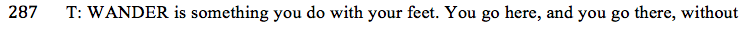 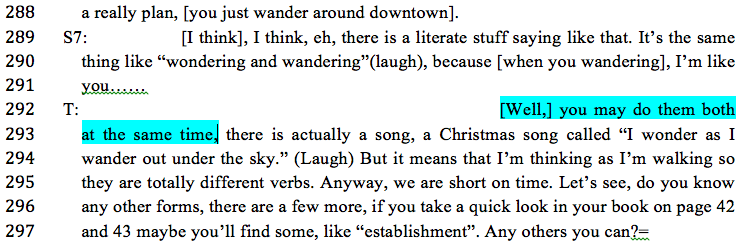 SETT/Modes-Activity 1
Fingerprint 1:
Managerial Mode------Material/Classroom Context Mode------Managerial Mode
(data)
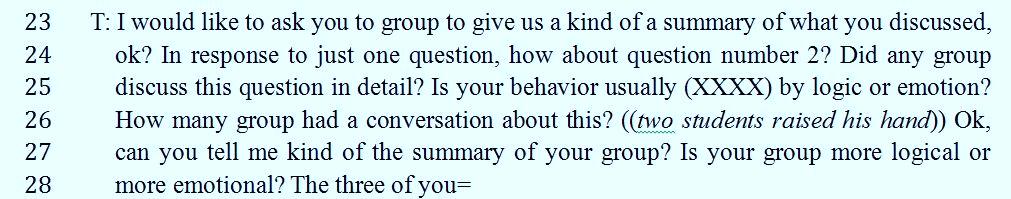 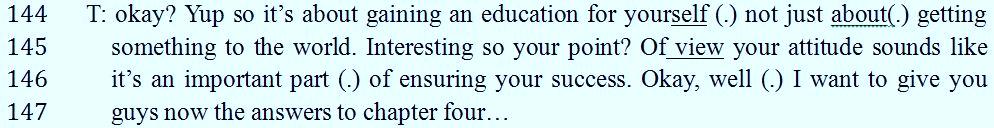 SETT/Modes-Activity 1
Material/Classroom Context Mode:
Based on the type of activity & teacher’s goal
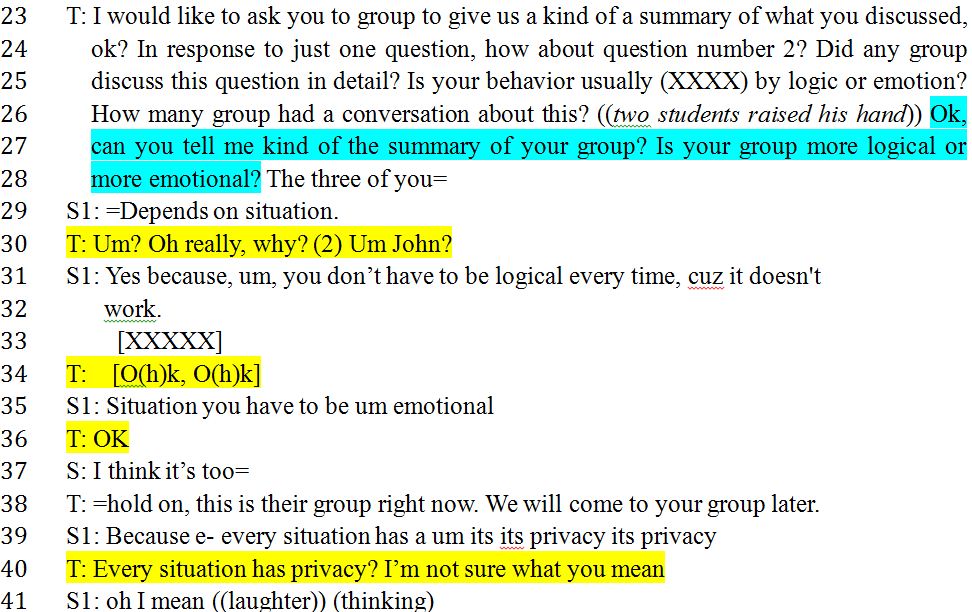 SETT/Modes-Activity 1
Material/Classroom Context Mode:
Based on the type of activity & teacher’s goal (cont’d)
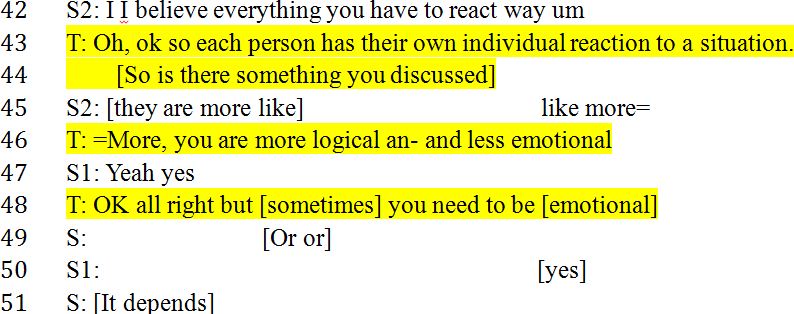 SETT/Modes-Activity 1
Fingerprint1.1:
	Within material/classroom context mode:
Managerial Mode appears (if the student brakes the rule)
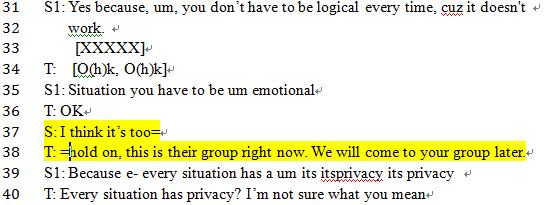 SETT/Modes-Activity 1
Fingerprint1.2:
	Within material/classroom context mode
Skills and System Mode appears (based on the instructor’s immediate pedagogical goal)
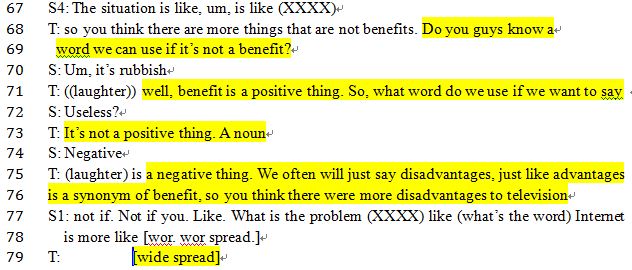 SETT/Modes-Activity 2
Fingerprint 1:
	Managerial Mode------Skills and system Mode------Managerial Mode
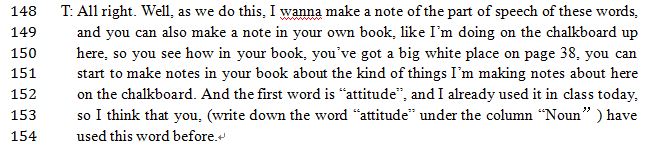 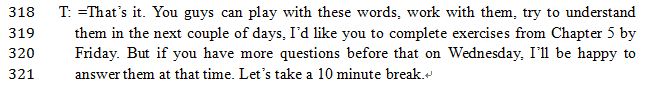 SETT/Modes-Activity 2
Skills and System Mode prevails
extended teacher turns/display questions/correct feedback expected
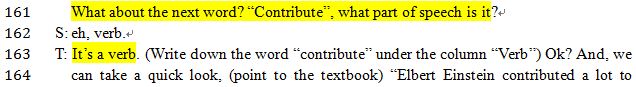 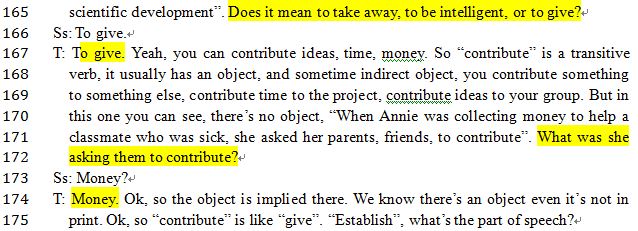 SETT/Modes-Activity 2
Fingerprint 1.1
Classroom Context Mode occasionally appears
	(when the students initiates the turn)
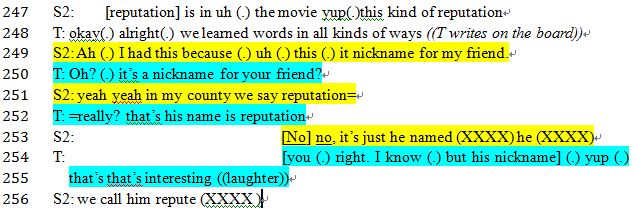 Conclusion
Implications & Suggestions
Implications:	
Equal participation
Explicit direction

Suggestions:
Extended wait time
More interactional space